OBLIKA VLADAVINE;ANGLEŠKA MONARHIJA
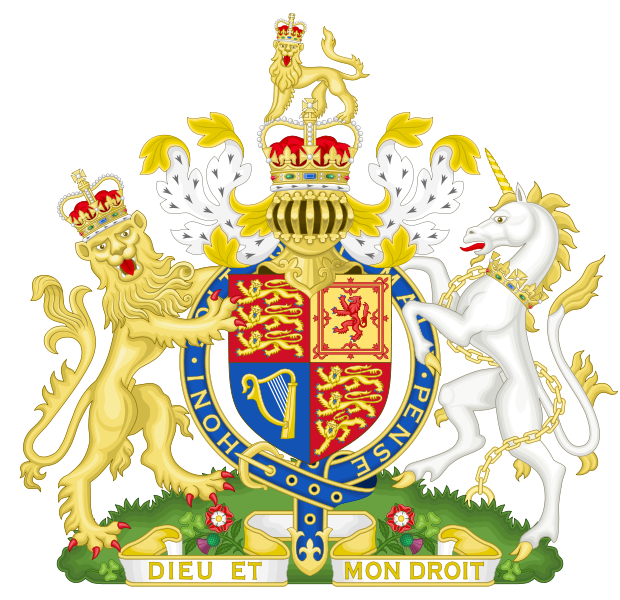 OBLIKA VLADAVINE
Monarhija je vladavina enega, ki je nastala v času srednjega veka
Monarh pride na prestol z dedovanjem in je dosmrtni vladar
Angleška monarhija je parlamentarna monarhija
Je ena najstarejših monarhij,  Angleži so zelo navezani nanjo
Ker je tradicionalna monarhija jo je skoraj nemogoče odpraviti
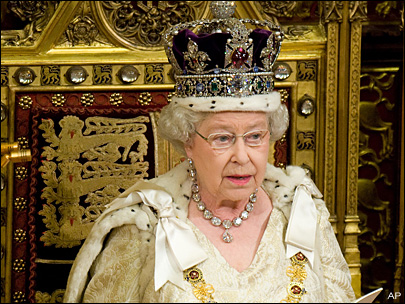 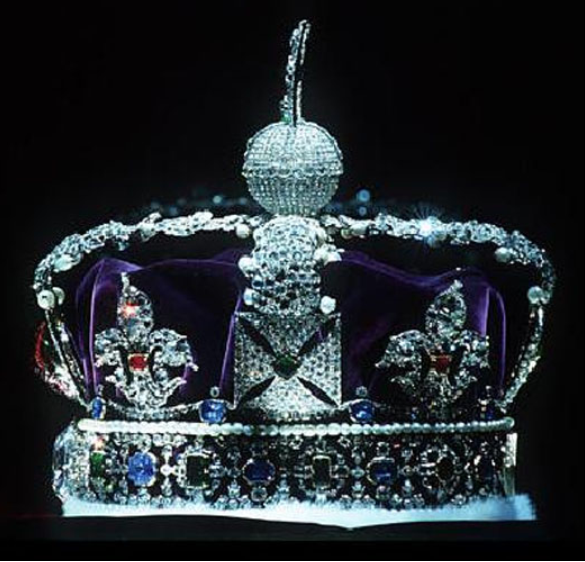 KRALJICA ELIZABETH II.
Rojena:  21. aprila 1926 v Londonu
Pet tednov po svojem rojstvu je bila krščena in je dobila ime Elizabeth Alexandra Mary
Leta 1930 je dobila sestro Margaret Rose
S svojo mlajšo sestro sta se izobraževali doma
Leta 1936 je začela študij zgodovine in ustavnega prava
Kraljica Elizabetha II. je zasedla prestol 6. februarja 1952, ob smrti svojega očeta kralja Georgea VI.
Njeno kronanje je sledilo 2. junija 1953
Kraljica živi v Buckinghamski palači
Kraljica je poročena z Princem Philipom in ima 3 sinove in 1 hčerko, ter 4 vnuke in 4 vnukinje
Poroka s Philipom
Kraljica s sinom Charlesom in hčerjo Anne
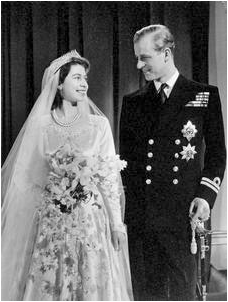 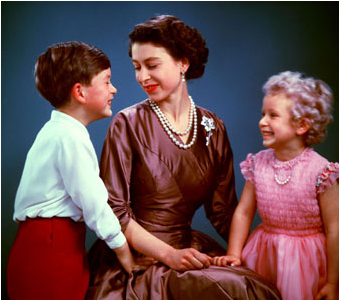 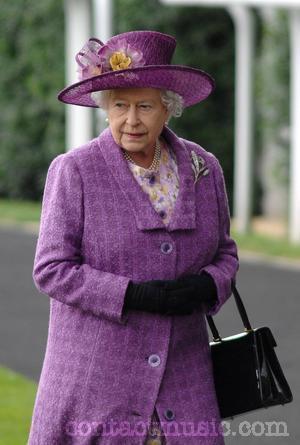 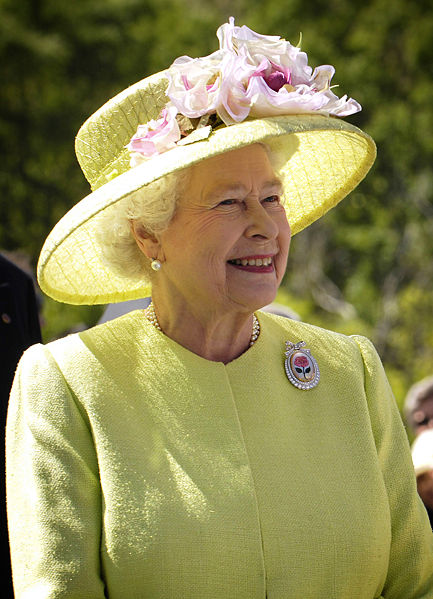 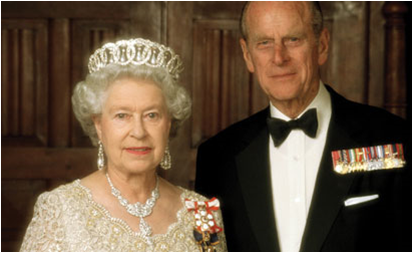 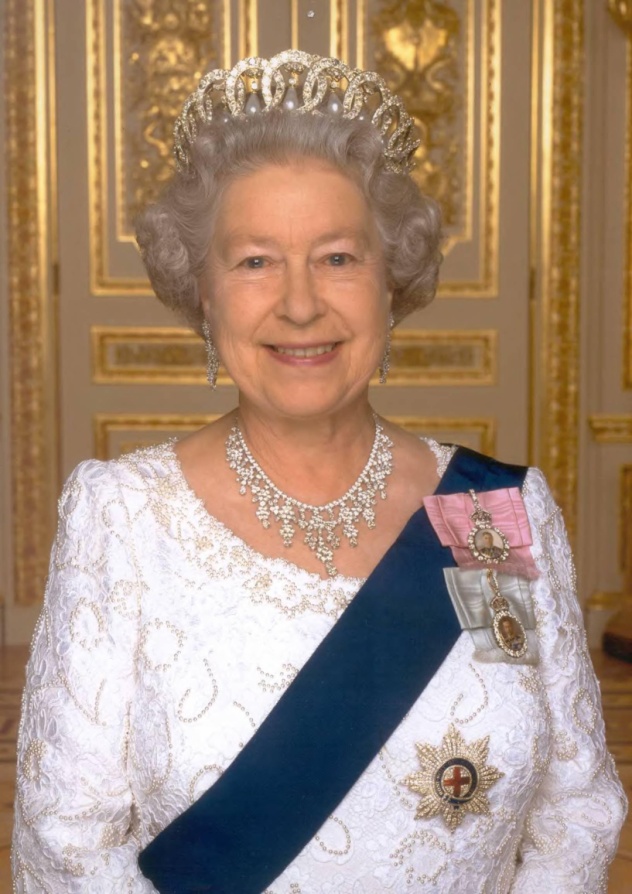 VLOGA KRALJICE
Čeprav kraljica ni odgovorna za urejanje
    države, vendar opravlja velik del pomembnih
    nalog v imenu naroda
Kot vodja države, gre kraljica tudi na uradne
    obiske po državah v tujini, prav tako pa
    poziva tudi druge svetovne voditelje, da
    pridejo v Združeno Kraljestvo
Kraljica je tudi vodja vojske, ona je edina oseba, ki lahko ugotovi, kdaj bo vojne konec, če je vojna v državi, vendar se vlada najprej z njo posvetuje
Kraljica je vodja anglikanske cerkve, kot vsi monarhi prej, saj je bila ustanovljena s strani Henryja VIII. leta 1530 
Kraljica imenuje tudi nadškofe in škofe ob mnenju predsednika vlade
KRALJEVO DRUŽINSKO DREVO
DRUŽINSKO DREVO KRALJICE
BUCKINGHAMSKA PALAČA
Buckinghamska palača je uradno glavni dom kraljice 
To je uradno prebivališče v Londonu v monarhiji od leta 1837
Kraljica Victoria je prva, ki je živela tukaj
Buckinghamska palača ni samo dom kraljice in princa Philipa, ampak tukaj tudi bivajo princ Andrew, grof (princ Edward) in grofica Wessex s hčerko in sinom
Buckinghamska palača
    se uporablja tudi za
    administrativna dela
    v monarhiji
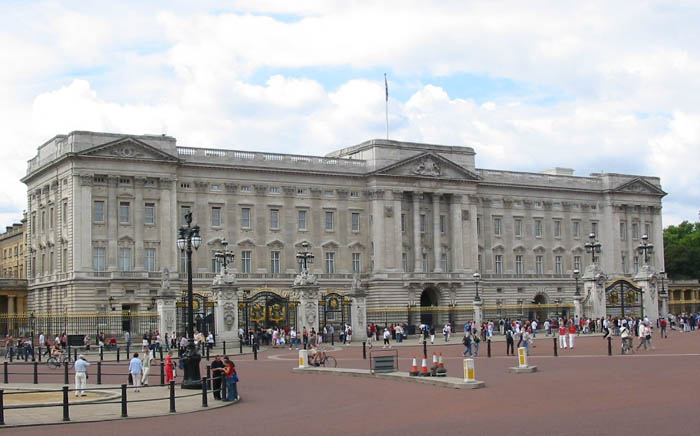 PALAČE IN GRADOVI
Buckinghamska palača – uradni kraljevski dom
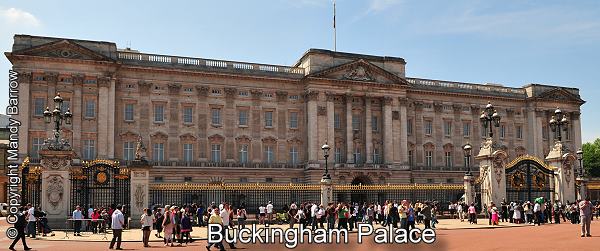 Grad Windsor – je uradna rezidenca kraljice, najstarejši kraljevski dom in največji grad na svetu
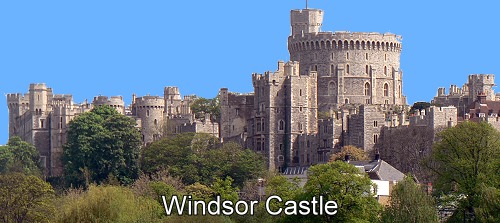 Grad Balmoral – grad se nahaja na Škotskem in je najljubši zasebni dom kraljice, saj v poletnem času preživi tukaj veliko časa z družino
Palača Holyroodhouse – je uradna rezidenca na Škotskem, ustanovljena leta 1128 kot samostan, to je bil dom mnogih Škotskih kraljevih družin
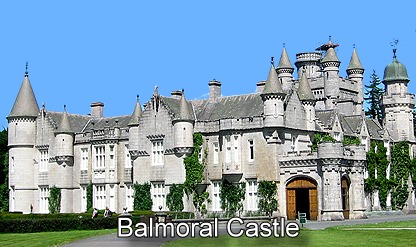 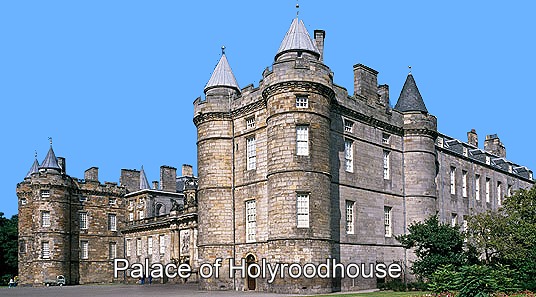 Hiša Sandrigham – hiša v Nortfolku, kraljeva družina tukaj preživi vsak božič
Palača Kensington – je najljubše prebivališče zaporednih vladarjev do smrti George II. do leta 1760
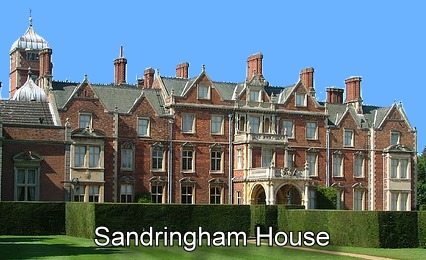 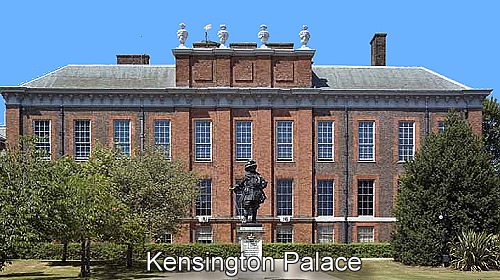 Palača St. James – palača je bila zgrajena med letoma 1531 in 1536 in je bila dom kraljev in kraljic Anglije več kot 300 let, William IV. je bil zadnji, ki je palačo uporabljal, kot prebivališče







Hiša Clarence – stoji ob palači St. James, 
    je sedanje prebivališče princa Wales-a
    in nekdanje prebivališče kraljičine mame
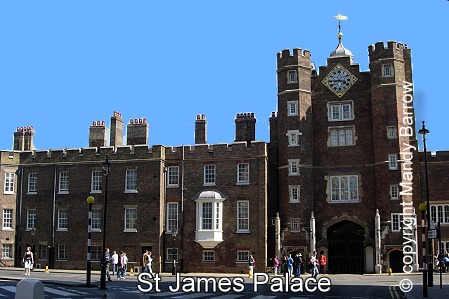 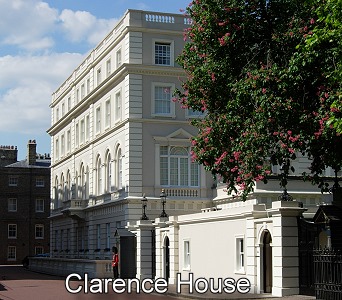 PRETEKLI DOMOVI
Palača Westminster – je bilo prvo uradno prebivališče, sedaj je tukaj sedež demokracij




 Palača Tower – tukaj so prebivali Mary I., Elizabeth I., Charles I., 
     William III. in Mary II.
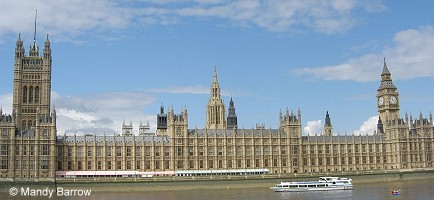 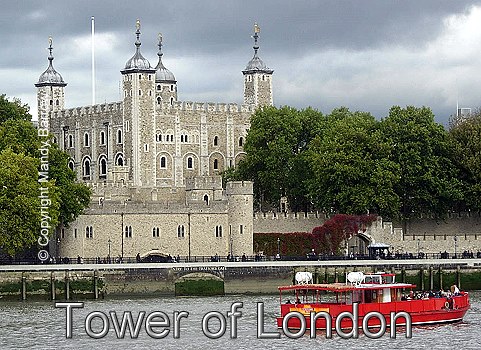 STRAŽA
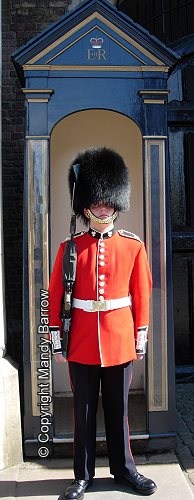 Moški, ki jih vidiš pred Buckinghamsko palačo so
    kraljevski stražarji
Odgovorni so za varovanje Buckinghamske palače
    in palače St. James-a
Kot ohranjanje tradicije iz preteklosti imajo tudi
    stražarji dolžnost izvajanja operativne naloge v
    Veliki Britaniji in po vsem svetu kot poklicni vojaki
Nosijo enake rdeče uniforme in črne klobuke
Ko je kraljica v rezidenci so pred palačo 4 stražarji,
    ko je pa ni pa 2 stražarja
Menjava straže poteka vsak dan ob 12.00 in traja približno 45 min
Menjava straže
http://www.youtube.com/watch?v=aeopSUw-aWU
SLOVESNOSTI
Menjava straže – od leta 1660
“Trooping of the Colour” je dan ko se v Veliki Britaniji praznuje rojstni dan kraljice in sicer to je vsako leto, drugo soboto v juniju, dan se uradno imenuje “Queen’s Birthday Parade”
Državna otvoritev parlamenta – otvoritev običajno poteka v novembru ali po splošnih volitvah, na dan otvoritve kraljica potuje od Buckinghamske palače do parlamenta v zlati kočiji, ko prispe kraljica na parlament je zastava spuščena in jo nadomestiti z kraljevsko, kraljica nosi svojo krono in svečano obleko, nato ima govor 
Veliki četrtek je dan pred velikim petkom na veliko noč, na ta dan daje kraljica veliko denarja za skupino starih ljudi, ta tradicija obstaja že več kot 1000 let
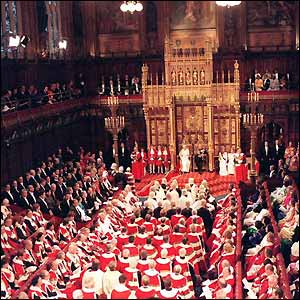 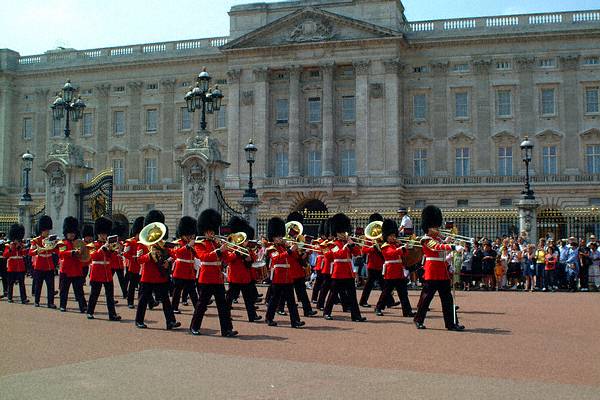 Menjava straže
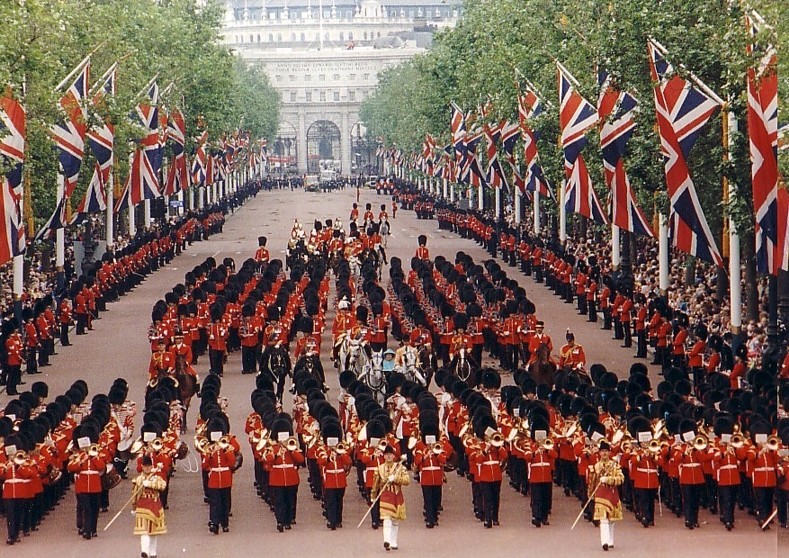 Govor kraljice na otvoritvi
parlamenta
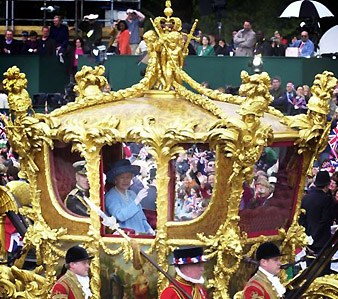 “Trooping of the Colour”
KRALJEVSKI MOTO
francosko: “ Dieu et mon Droit!”
slovensko: “Bog in moja pravica!”
Moto je prvič uporabil kralj Richard I. leta 1198 in je bil sprejet kor kraljevski moto Anglije v času Henrika VI.
Napis se pojavi pod kraljevskim grbom
KRALJEVSKI GRB IN HIMNA
Himna Združenega Kraljestva
http://www.youtube.com/watch?v=tN9EC3Gy6Nk
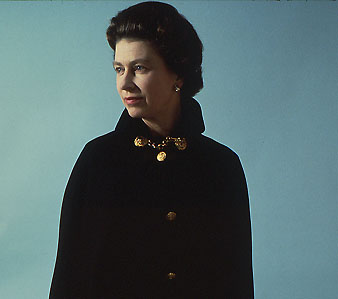 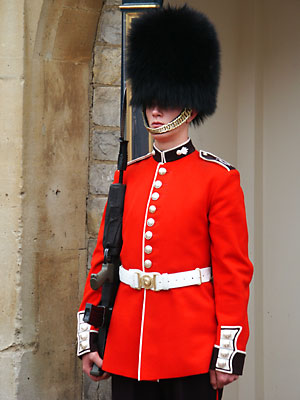 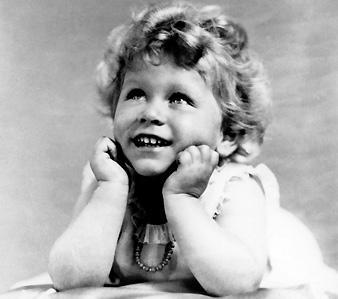 SLIKE
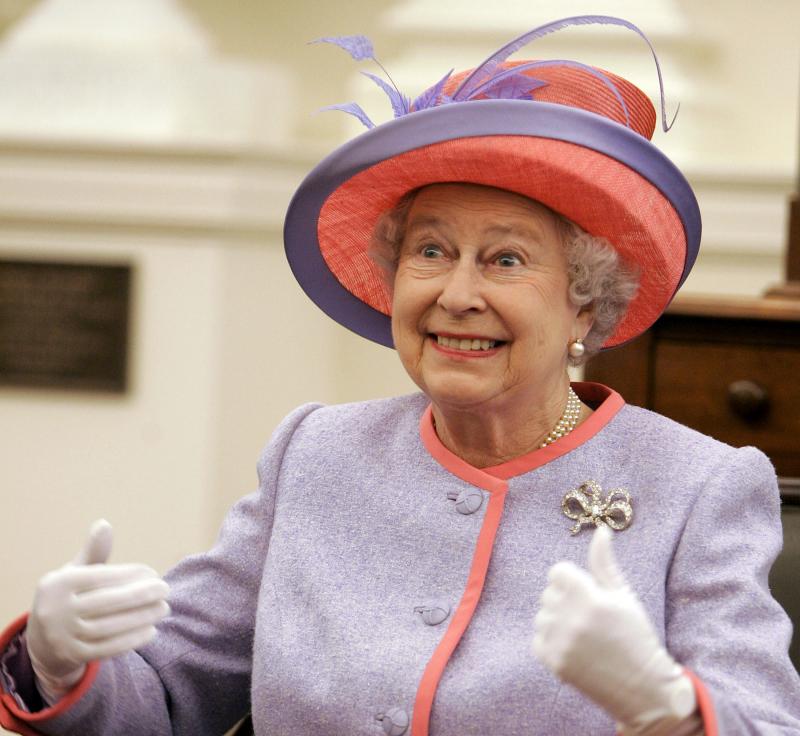 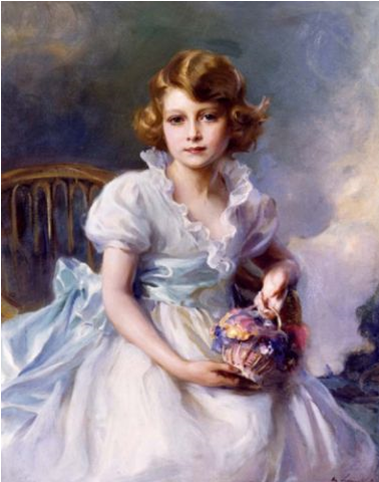 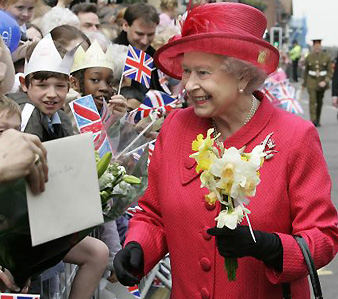 VIRI IN LITERATURA
http://en.wikipedia.org/wiki/Monarchy_of_the_United_Kingdom
http://www.royal.gov.uk/
http://www.britroyals.com/
http://www.woodlands-junior.kent.sch.uk/customs/questions/royal/
http://projectbritain.com/theQueen.htm